Тема урока
«Архимедова сила»
1. Сформулируйте закон Паскаля?

2. Как вычислить давление жидкости на некоторой глубине   h ?

3 Как направлена выталкивающая сила?



4. На дне аквариума находится камень, полностью погруженный в воду. Изменится ли действующая на камень выталкивающая сила при доливании воды в аквариум?

5.Почему вес тела в воде меньше веса тела в воздухе?
Вопросы
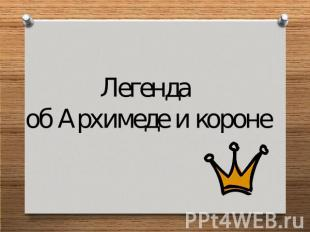 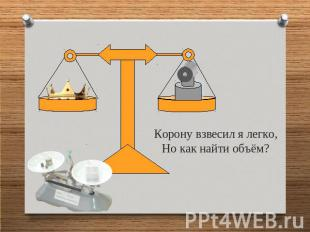 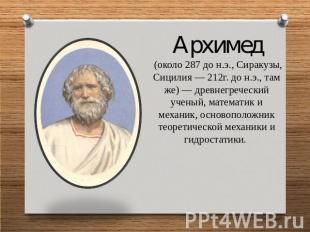 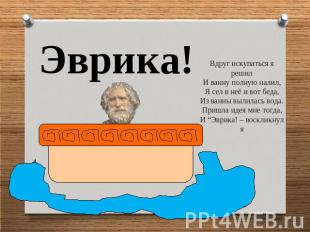 1.Генерал нырнул в жидкость солдатиком и  подвергся действию  выталкивающих сил. Можно ли утверждать, что жидкость вытолкала генерала в шею?
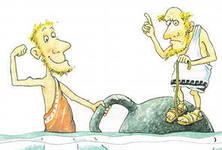 2. Пожилые греки рассказывают, что Архимед обладал чудовищной силой. Даже стоя пояс в воде, он легко поднимал одной левой рукой массу в 1000 кг. Правда, только до пояса, выше поднимать отказывался. Могут ли Быть правдой эти  россказни?
3. Почему в недосоленном супе ощипанная курица тонет, а в пересоленном спасается вплавь?
4.Где большой вес имеют солидные караси, в родном озере или на чужой сковородке?
5.Один прекрасно воспитанный, скромный, вежливый мальчик погрузился в жидкость и вёл себя там хорошо. Но жидкость всё равно вытолкала его. За что выперли ни в чём не виноватого ребёнка?
Задача: Слиток золота и серебра имеет массу 300г. При погружении в воду его вес равен 2,75 Н. Определите массу серебра и массу золота в этом слитке.